PŠP elektřina
Část 1.
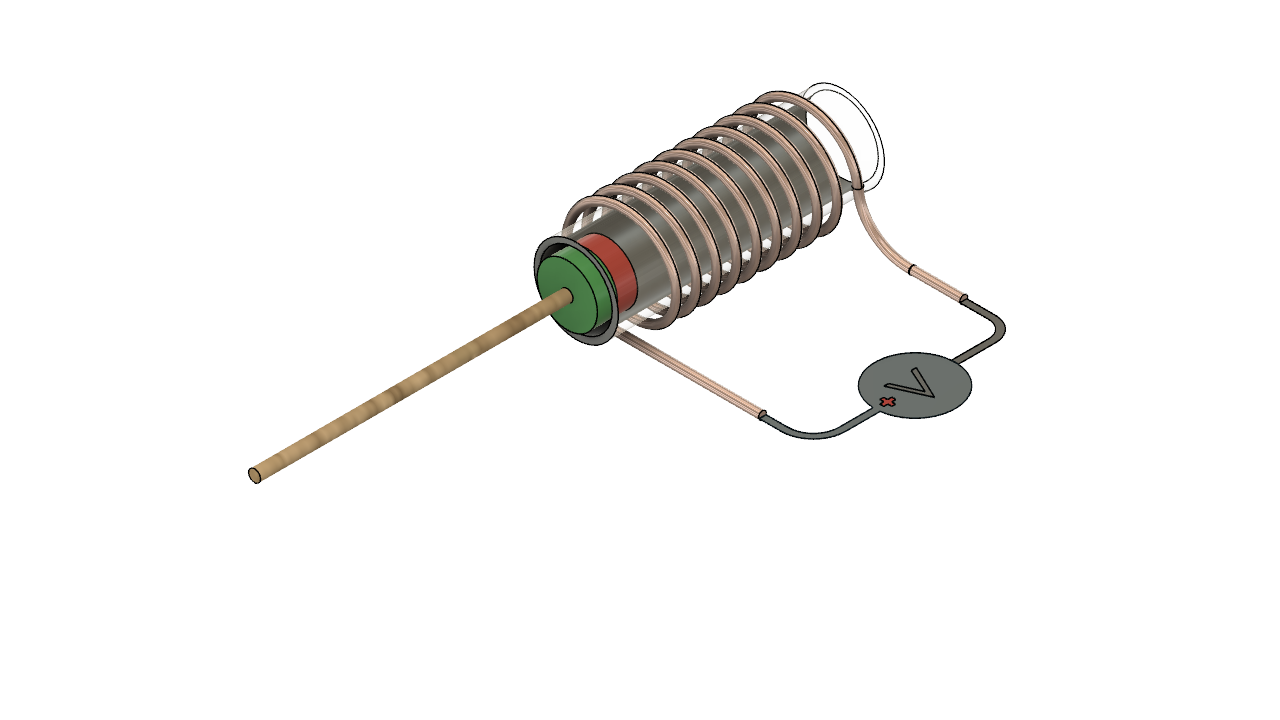 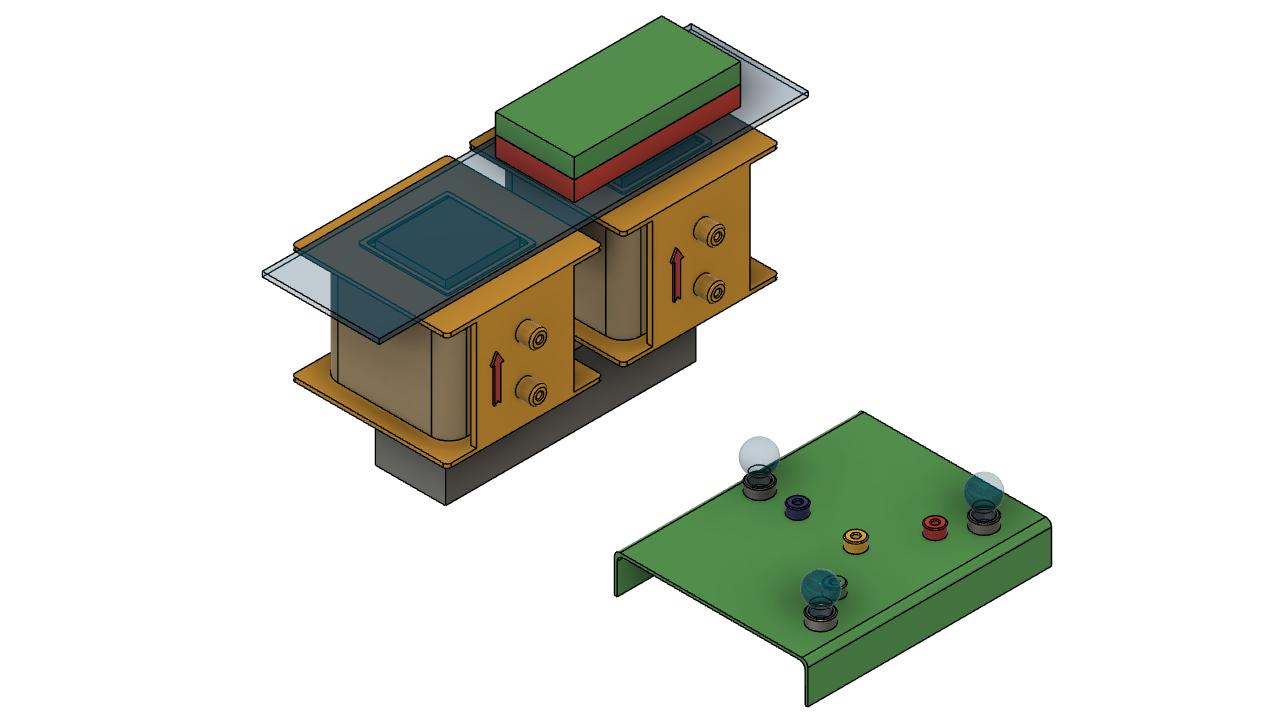 Magnetem se pohybuje přibližně harmonicky
 zleva doprava.
Zakreslete schematicky průběh napětí 
v závislosti na poloze magnetu. 
Vysvětlete, proč je v tomto uspořádání
generováno dostatečné množství energie
 k rozsvícení žárovičky na rozdíl od 
Pohybu samotného magnetu v cívce.
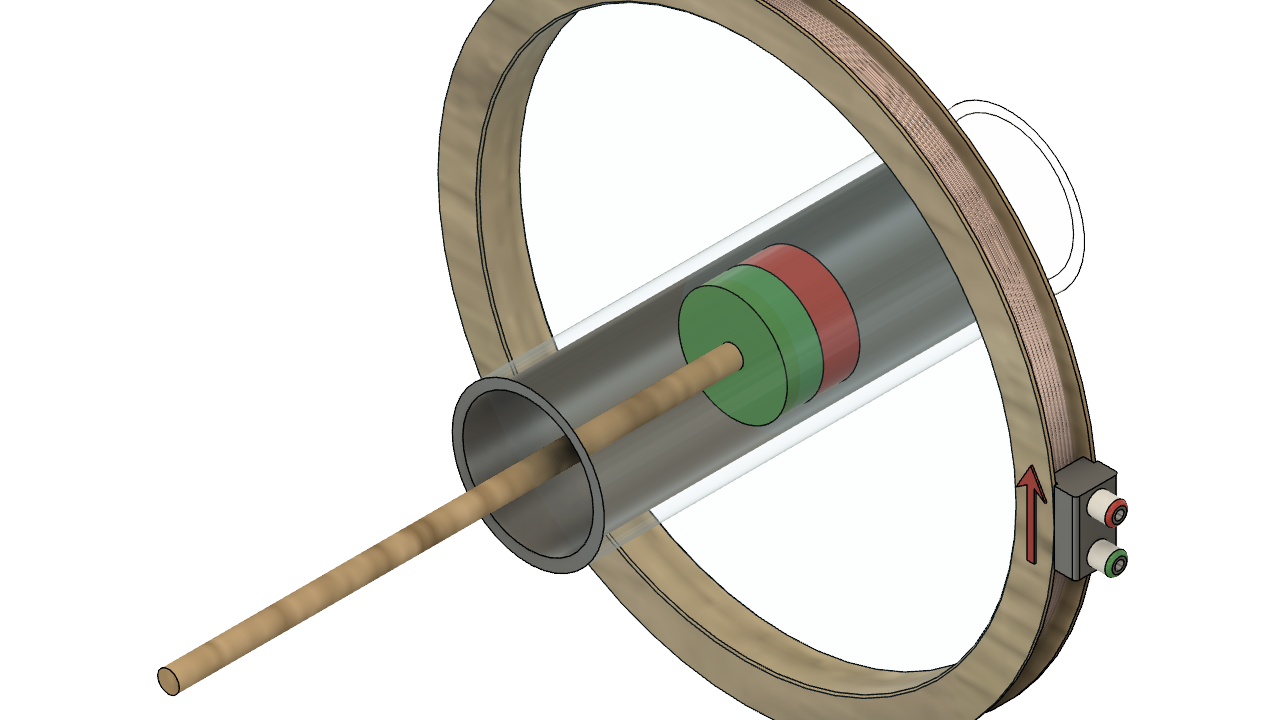 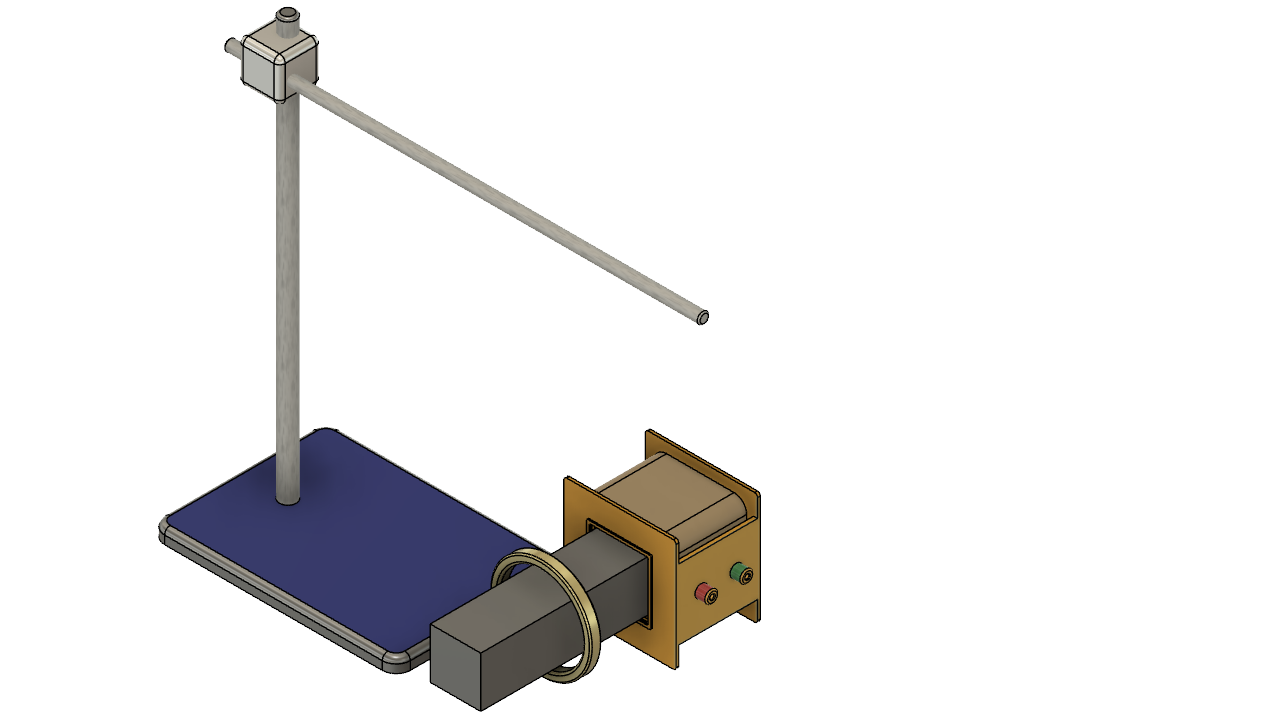 Pozor nikdy k cívce nepřipojujte ani neodpojujte zdroj pod napětím.
Vysvětlete, co nastane se 
zavěšeným kroužkem, když: 
1. se rychle zvýší  proud z nuly
 na maximum (ovladačem na zdroji).
2. Z maxima se rychle sníží na nulu
(opět ovladačem na zdroji)
Cívka 300 z
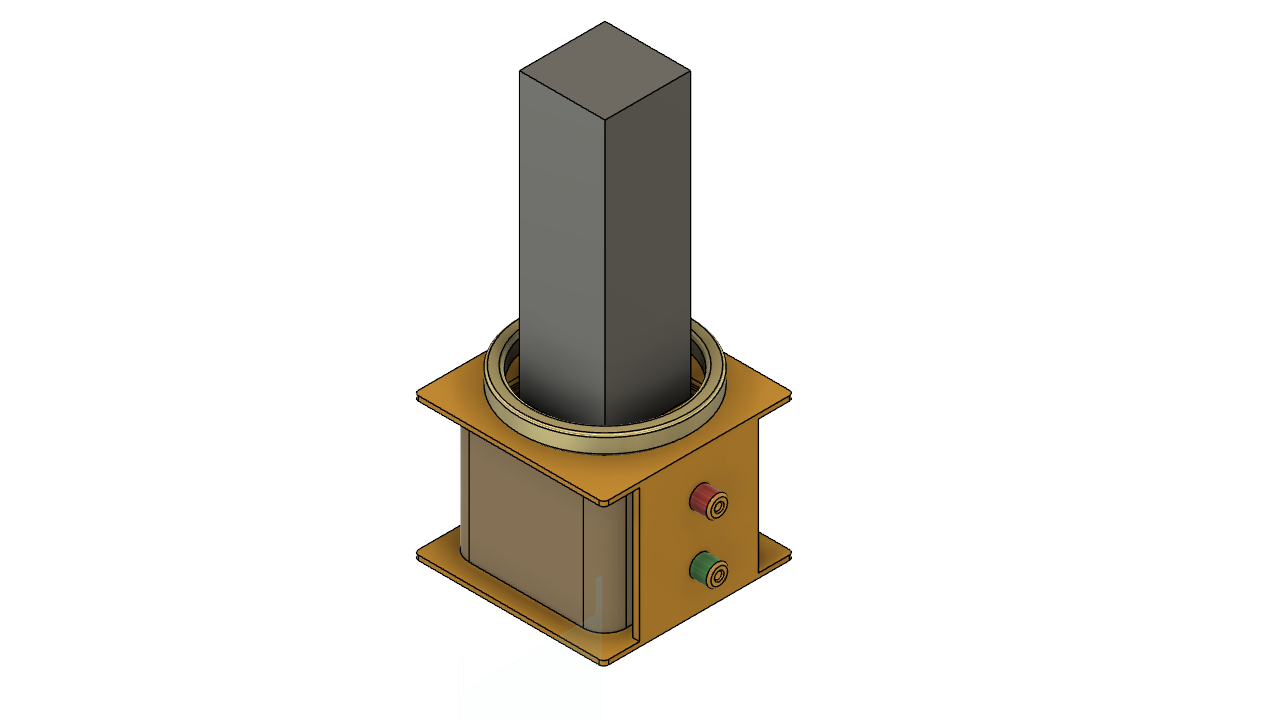 Vysvětlete, co nastane s vodivým
kroužkem, když se na cívku na obrázku připojí síťové střídavé napětí.
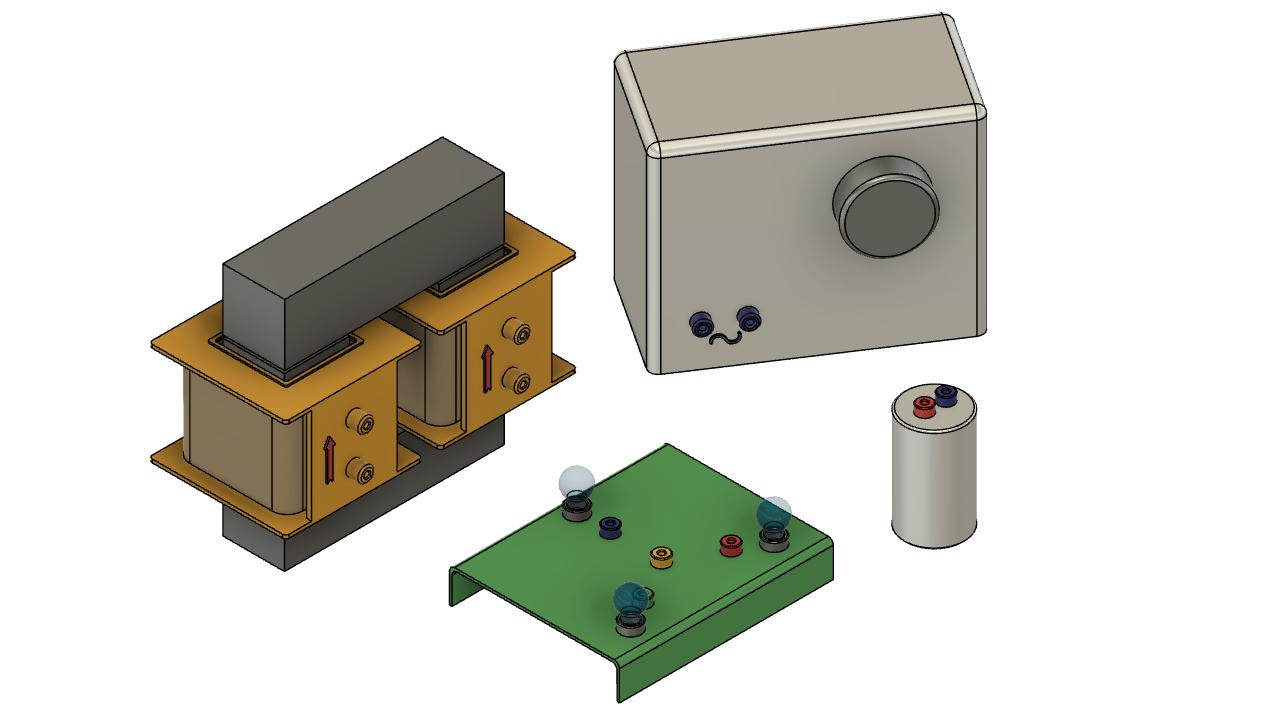 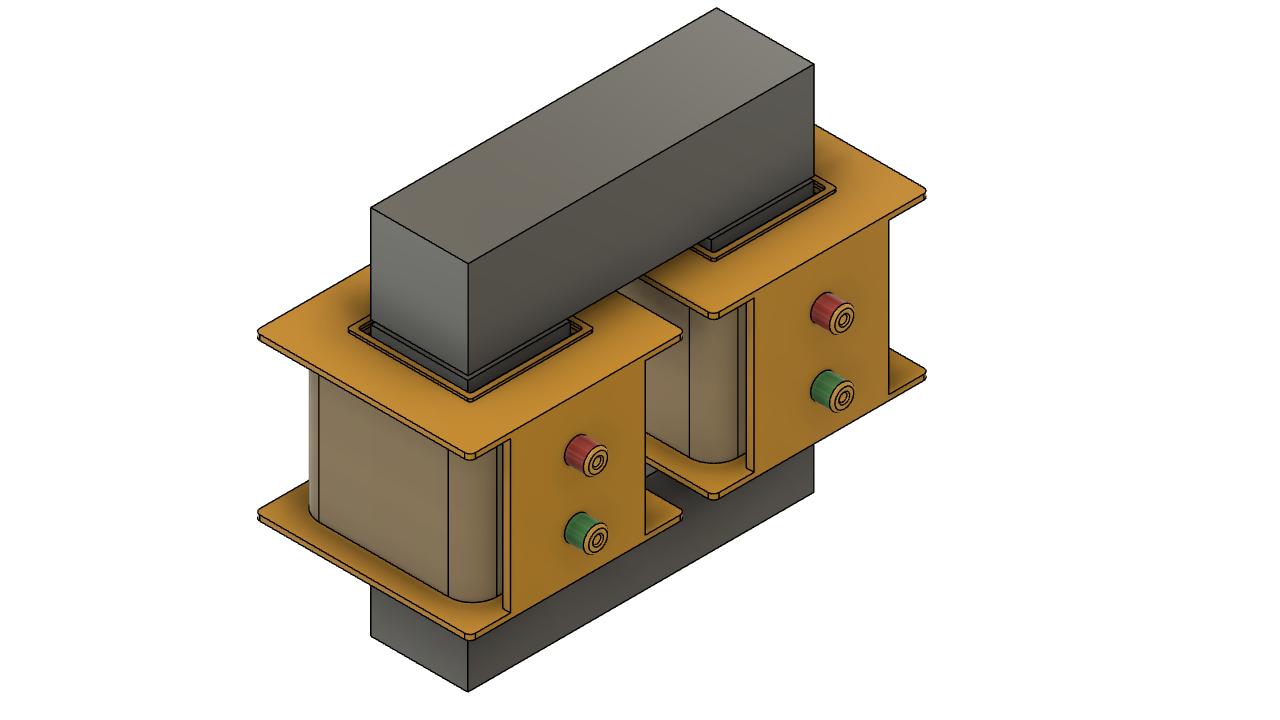 Vysvětlete,  jak je možné, že v obvodu se sériovou 
kombinací určité kapacity a indukčnosti žárovička svítí, 
zatímco jen se samotným kondenzátorem
nebo cívkou ne.
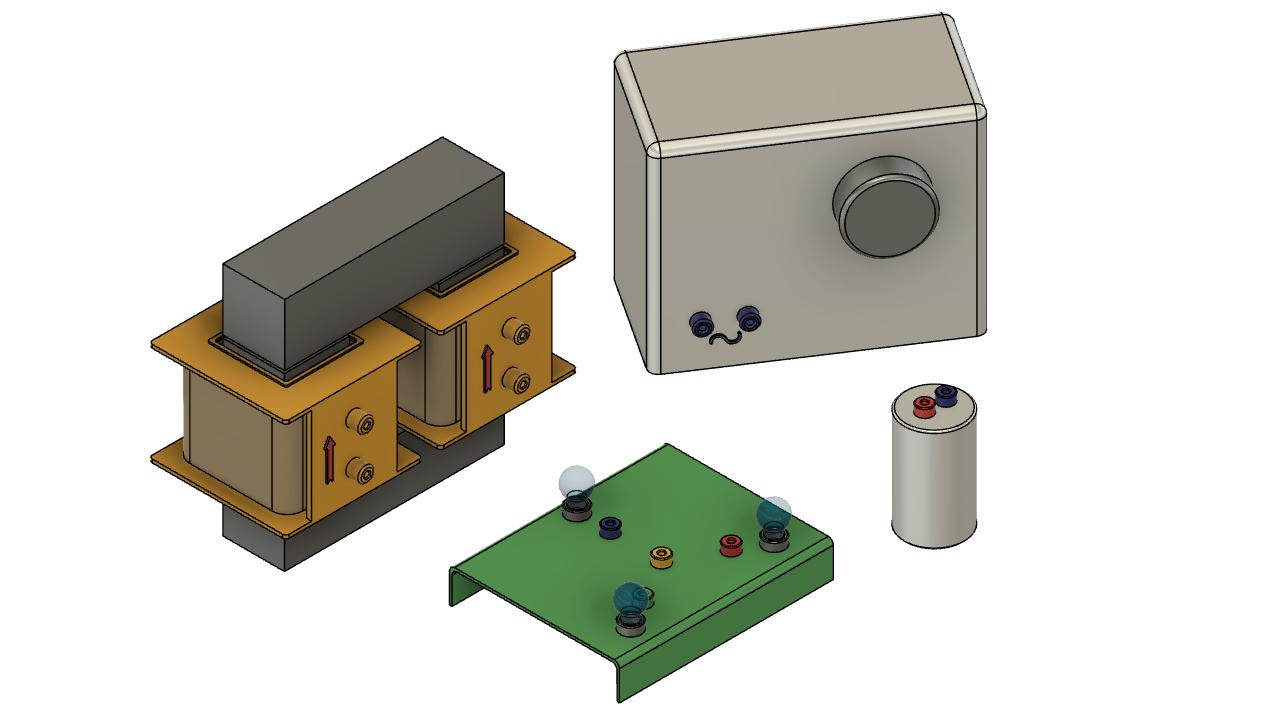 Paralelní rezonanční obvod.